Новая платформа ЭБС IPRbooks и дополнительные возможности подписки для корпоративных пользователей. 
Интеграция, сервисы. Формирование контента

XII международная научно-практическая конференция и выставка 
«Корпоративные библиотечные системы: технологии и инновации» 
23-29 июня 2014 г., Санкт-Петербург

Докладчик: Иванов Сергей Геннадиевич
Расширение системы подписки на
ЭБС IPRbooks
Подписка на издания по УГС (разделам ОКСО)
Подписка на базу ЭБС IPRbooks
(более 13 000 изданий) +  подписка к издательским коллекциям
НОВЫЕ ВОЗМОЖНОСТИ ПОДПИСКИ В ЭБС IPRBOOKS 
(С 1 ИЮНЯ 2014 г.)
Подписка на любые коллекции базы ЭБС (более 200 коллекций на выбор по широкому спектру тематик)
Покнижное комплектование (для обеспечения конкретных дисциплин вуза) + с помощью модуля “Раскладки изданий по дисциплинам вуза”
[Speaker Notes: =]
Общие тенденции подключения ЭБС в вузах
Комплектование по блокам и (или)  по “100 доступов от каждой системы”
Подписка ко всей базе ЭБС+ доп. тематические коллекции
Создание межвузовских электронных образовательных ресурсов на базе Ассоциаций / УМО
Общие дисциплины + узкоспециализированные блоки литературы
Повышение книгообеспеченности по “узким” направлениям обучения  и по базовым дисциплинам
Использование только отдельных пакетов и  (или) максимального числа доступных ЭБС для “наработки” практики.
Результат:
максимальное удовлетворение потребностей вуза в изданиях разного профиля, полное обеспечение требований ФГОС ВПО
Результат: 
Эффективная   ЭБС.  Корпоративное подключение позволяет минимизировать стоимость доступа к базе, включение литературы дает преимущества до 50 %.
Результат: 
слабая привязка к учебным планам, высокая  стоимость пакетов и подключения небольшого количества доступов, вероятность санкций за невыполнение требований  законодательства.
Тенденции и перспективы формирования контента ЭБС
Существенный рост эффективности использования ЭБС в учебном процессе, повышение пользовательской активности и расширение числа корпоративных пользователей ЭБС.

Изменения в структуре подписчиков ЭБС за счет активного использования ЭБС в системе СПО, публичных библиотеках и системе дистанционного образования.

Увеличение числа публикаций в электронном виде за счет выпуска новых изданий (сетевые и локальные электронные издания).

Совершенствование сервисов и технологий ЭБС, соответствие времени и запросам конечных пользователей.

Рост числа изданий в ЭБС. Расширение контента за счет вузовских изданий, повышение интереса пользователей к этому сегменту литературы и популярность вузовских изданий. Об этом свидетельствует активное включение в учебные планы ранее труднодоступных источников, издаваемых в вузах.
Количество или качество изданий в ЭБС?  Коллизии законодательства
! Формирование контента к 2015 году. Согласно Приказу Рособрнадзора №1953 (Лицензионные нормативы): 
“С целью роста возможностей доступа через сеть Интернет к используемым в образовательном процессе изданиям учебной и учебно-методической литературы рекомендуются следующие значения данного коэффициента: … 2015 год - не менее 100 баллов”.
Согласно п. 3 Приказа необходимо: “обеспечение каждого обучающегося высшего учебного заведения доступом к  электронно-библиотечной системе, включающей издания, используемые для  информационного обеспечения образовательного и научно-исследовательского процесса в высших учебных заведениях...”.

Вопрос?  Каким образом может быть достигнуто число изданий в ЭБС 100 тыс., при условии соблюдения критерия для изданий  - “использование  для информационного обеспечения образовательного и научно-исследовательского процесса..”? 
Может ли качественная ЭБС иметь рекомендуемый  к 2015 г. фонд 100 тыс. изданий и состоять из охраняемой авторским правом литературы, соответствующей ФГОС ВПО, и представлять собой базу уникальных  единиц изданий без дублей и подменой изданий статьями  и частями текстов?
Примерный состав литературы в образовательных ресурсах и ЭБС
Примерный состав изданий в ОР и ЭБС (с количественными показателями около 100 тыс. изданий)
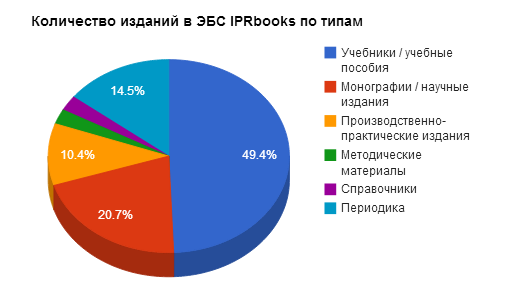 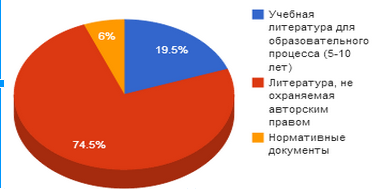 !
Не являются объектами авторских прав официальные документы, произведения народного творчества (фольклор) и др. (ст. 1259 ГК РФ). 
Ст. 1282 ГК РФ гласит “По истечении срока действия исключительного права произведение науки, литературы или искусства, как обнародованное, так и необнародованное, переходит в общественное достояние”. 
Вывод:  при выполнении рекомендуемого к 2015 г. показателя 100 тыс. изданий неизбежно ухудшается качественный состав ЭБС, происходит активное наполнение ресурса литературой, не имеющей коммерческой ценности, свободно распространяемой в Интернете. Как следствие, происходит искусственное завышение цены на ресурс, информационная перегруженность и сложность поиска актуальных изданий в ЭБС для конечных пользователей. 
 


 
 : 
 


телей.
Совместные проекты ЭБС и вузов по созданию межвузовских электронно-образовательных ресурсов на платформе ЭБС IPRbooks.
В целях обеспечения учебного процесса специализированной литературой, а также в связи с предстоящим у  переходом от ОКСО к новым УГС, ЭБС IPRbooks предлагает вузам одного профиля создавать и развивать межвузовские электронные образовательные ресурсы с включением собственных изданий.













,
Межвузовская ЭБС, созданная вузами-участниками
Платформа ЭБС IPRbooks
Вуз- координатор проекта
вуз-участник
вуз-участник
вуз-участник
вуз-участник
Пример реализации проекта - ЭБС АСВ
ВУЗЫ-участники
Координатор по созданию ЭБС АСВ
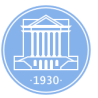 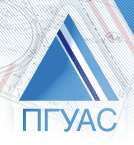 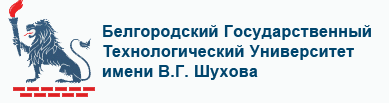 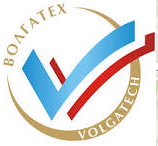 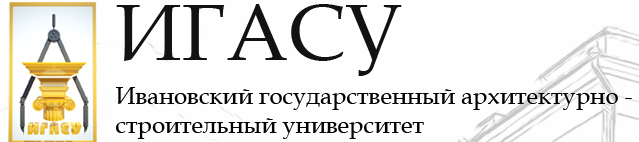 Воронежский ГАСУ
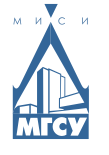 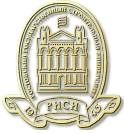 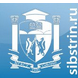 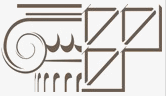 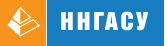 Казанский ГАСУ
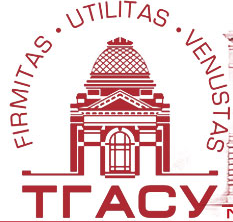 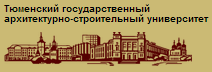 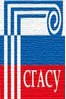 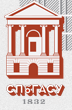 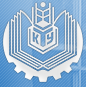 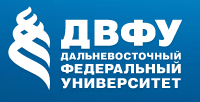 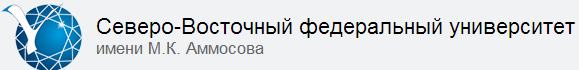 [Speaker Notes: 7]
Совместный проект по выпуску электронных локальных изданий вузов с ЭБС IPRbooks
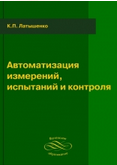 ЭБС IPRbooks в целях расширения издательской линейки вузовских издательств, экономии средств  и обеспечения учебного процесса литературой, предлагает вузам совместное издание трудов в электронном виде (на диске с включением изданий  в ЭБС).  

ЭБС IPRbooks за свой счет обеспечивает:  редакционную обработку, корректуру и верстку электронных изданий, подготовку дисков на основе собственного ПО, обеспечивающего защиту текстов, предоставление авторских экземпляров вузу и отправку обязательных экземпляров в “Информрегистр”.

Единственным условием, которое выполняет вуз, является наличие авторских прав. Расходы со стороны вуза отсутствуют.
На практике проект реализован и готовится линейка изданий по строительном профилю (МГСУ).
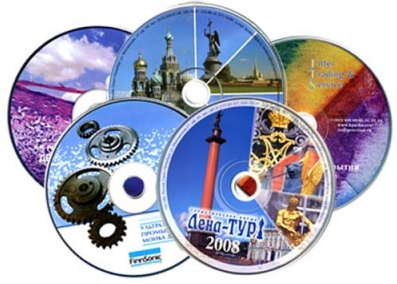 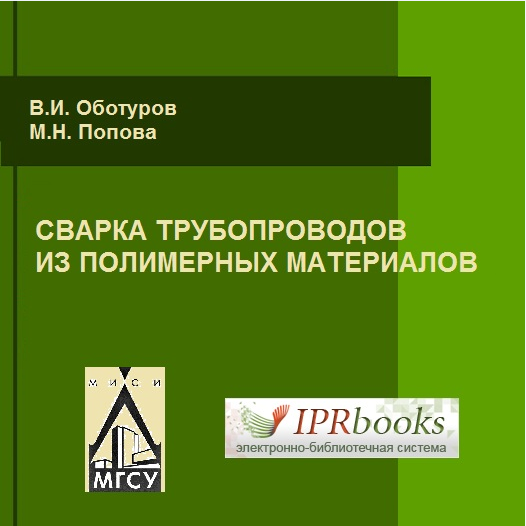 Локальные электронные издания
Локальное электронное издание — электронное издание, предназначенное для локального использования и выпускающееся в виде определенного количества идентичных экземпляров на переносимых машиночитаемых носителях. (дисках). 
Всем изданиям присваивается ISBN.  
Защита издания обеспечивается за счет работы с книгой в специальном лицензионном программном обеспечении BFF Reader IPRbooks, принадлежащем ООО «Ай Пи Эр Медиа».
Преимущества:
- отсутствие типографских расходов;
- оперативность издания;
- большая целевая аудитория (с изданием работают несколько тысяч пользователей из разных регионов РФ);
- автоматическое размещение описаний каждого электронного издания в системе eLibrary* и их индексирование в базе РИНЦ (ЭБС IPRbooks — партнер проекта Научной Электронной библиотеки eLibrary, все издания, включенные в ЭБС, напрямую индексируются в РИНЦ).
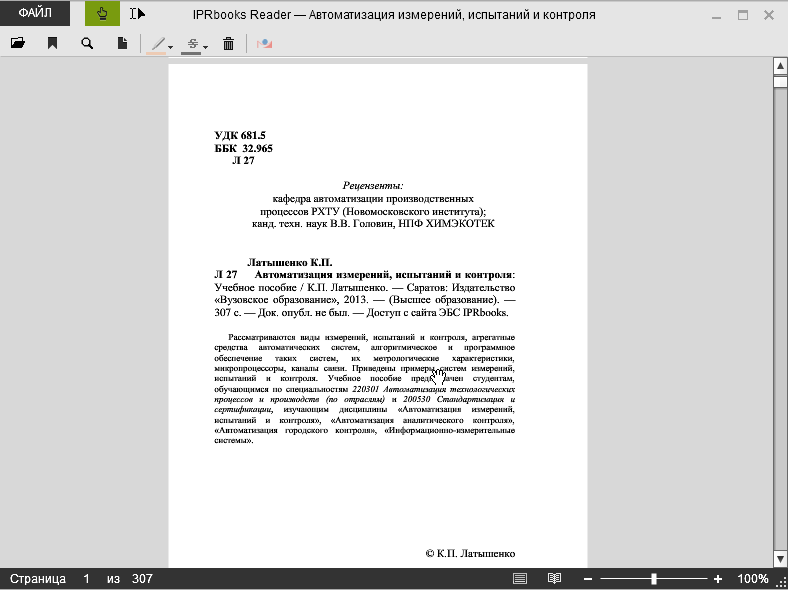 Новая платформа, новые возможности ЭБС IPRbooks
В мае 2014 года Электронно-библиотечная система IPRbooks перешла на ультрасовременную платформу с обновленным интерфейсом. Платформа IPRbooks стала более гибкой для реализации задач читателей, которым ежедневно при подготовке к экзаменам или занятиям приходится работать с большим объемом информации в интерактивном режиме.
Возможности:

- повышение скорости работы на любых устройствах;
- быстрый отклик страниц без перезагрузки;
- удобство поиска и фильтрации изданий; 
- подробная классификация изданий по ГОСТу;
- простая организация  страниц для работы с большим объемом информации;
- снижение затрат трафика при работе в системе.
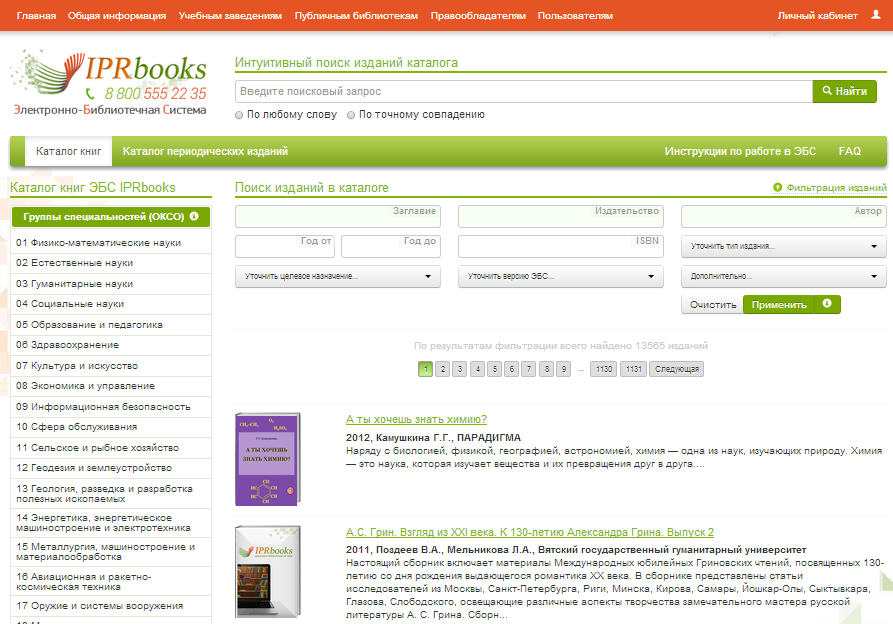 Новая платформа ЭБС IPRbooks
Удобство при работе с книгами
Разработчики новой платформы 
учли все пожелания пользователей при работе с ЭБС:
- простая и доступная 
информация о книге в карточке,
- сервисы для чтения книг в ридере
онлайн и оффлайн (BFF Reader), 
- правильная библиографическая
запись по ГОСТ,
- масштабирование, ограниченная печать и др. возможности.
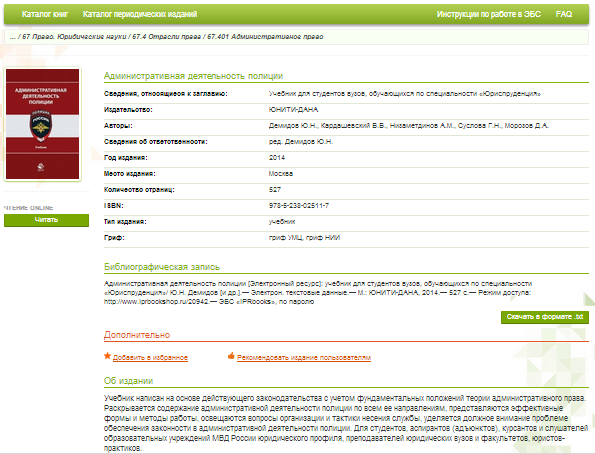 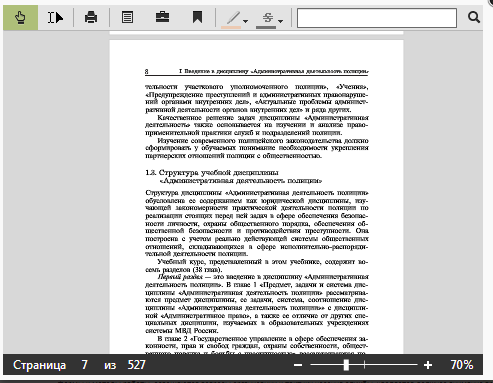 Новая платформа ЭБС IPRbooks
1
3. Пример заполнения одного из параметров
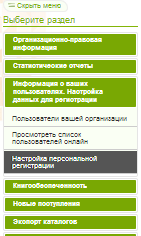 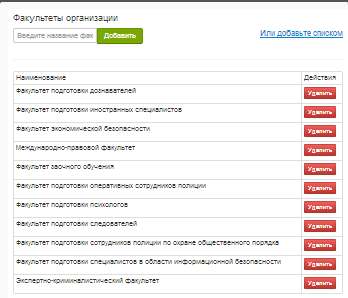 2
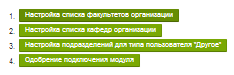 Новая платформа ЭБС IPRbooks
Улучшение формы фильтрации при поиске книг: ведение каталога типов изданий на основе ГОСТа, улучшение фильтра по ББК
Специально для библиотечных работников внедрена система классификации типов изданий в соответствии  с ГОСТ 7.60-2003. Издания. Основные виды. Термины и определения.  
Основные типы: официальное издание, научное издание, производственно-практическое пособие, учебное издание, справочное издание, литературно-художественное издание.
Фильтр по ББК выведен списком, что улучшает возможности поиска.
2. Пример фильтрации по ББК в форме поиска книг
1. Пример фильтрации по типам изданий  в форме поиска книг (выбор сразу нескольких параметров)
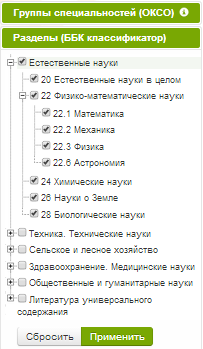 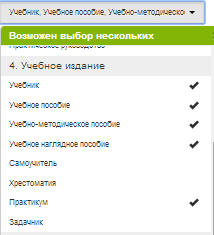 15
Новая платформа ЭБС IPRbooks
Шаг 1. Заполняем дисциплины
2. Полученный результат с указанием изданий и ссылкой в ЭБС
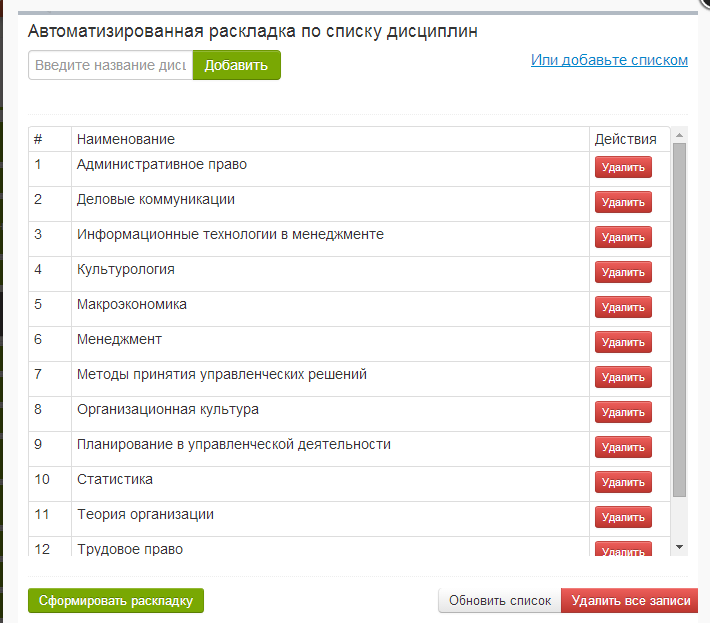 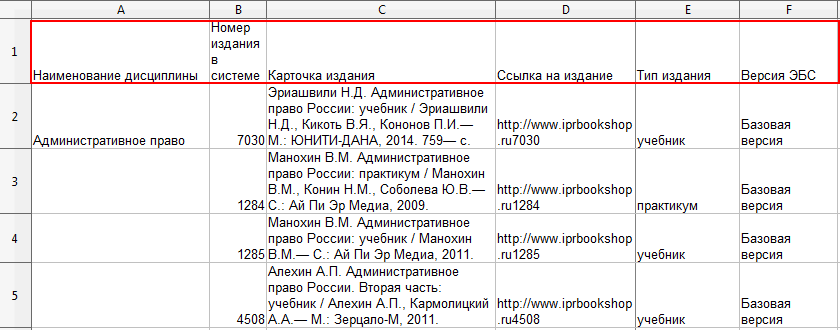 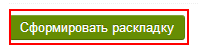 Интеграция ЭБС с другими системами
ЭБС IPRbooks является гибкой системой, позволяющей осуществить интеграцию с любыми ПО и системами,  используемыми в библиотеках . 
Решаемые задачи:
- интеграция каталога ЭБС в каталог библиотеки;  
- организация единого входа пользователей в разные системы - “бесшовных переход”;
- совмещение информации в базах данных для получения наукометрических и других показателей.
Программы ЭБС IPRbooks по интеграции.Возможности и практика
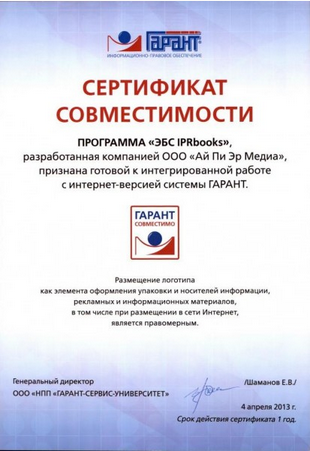 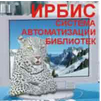 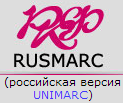 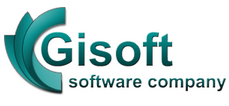 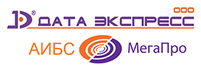 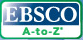 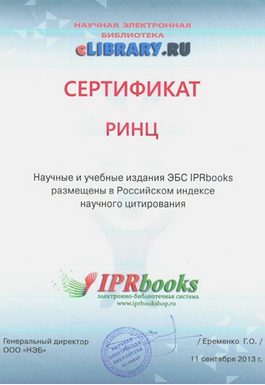 Контакты для оперативной связи
8-800-555-22-35 
звонок из любого региона РФ бесплатный

sale@iprmedia.ru - отдел по работе с партнерами
mail@iprbookshop.ru - отдел по работе с правообладателями
www.iprbookshop.ru
23